Extracting Data AutomaticallyfromScanned BookswithOntoSoar
Peter Lindes
Family Search Internship, 2015
8/14/2014
Scanned Book Extraction - pl
1
Agenda
What we can do
How it is done
Overall results
8/14/2014
Scanned Book Extraction - pl
2
What we can do …
8/14/2014
Scanned Book Extraction - pl
3
From this …
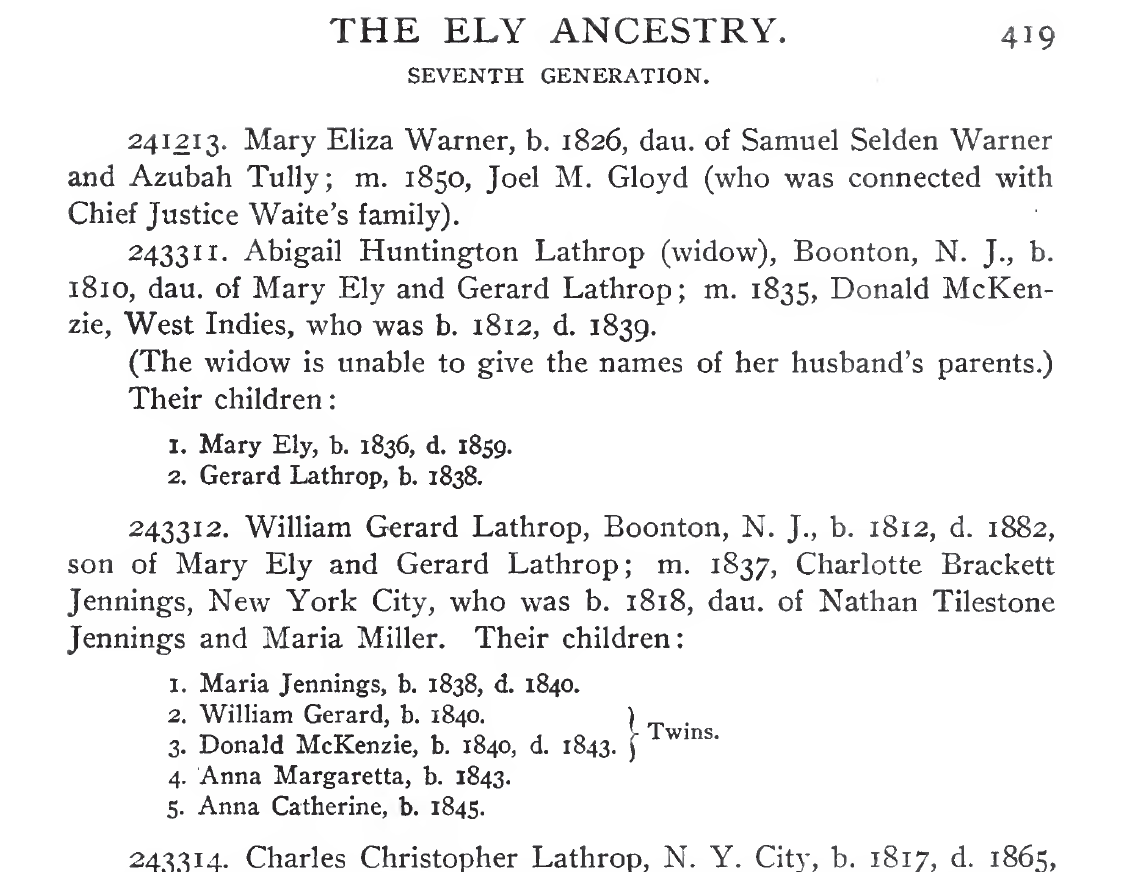 8/14/2014
Scanned Book Extraction - pl
4
… to this!
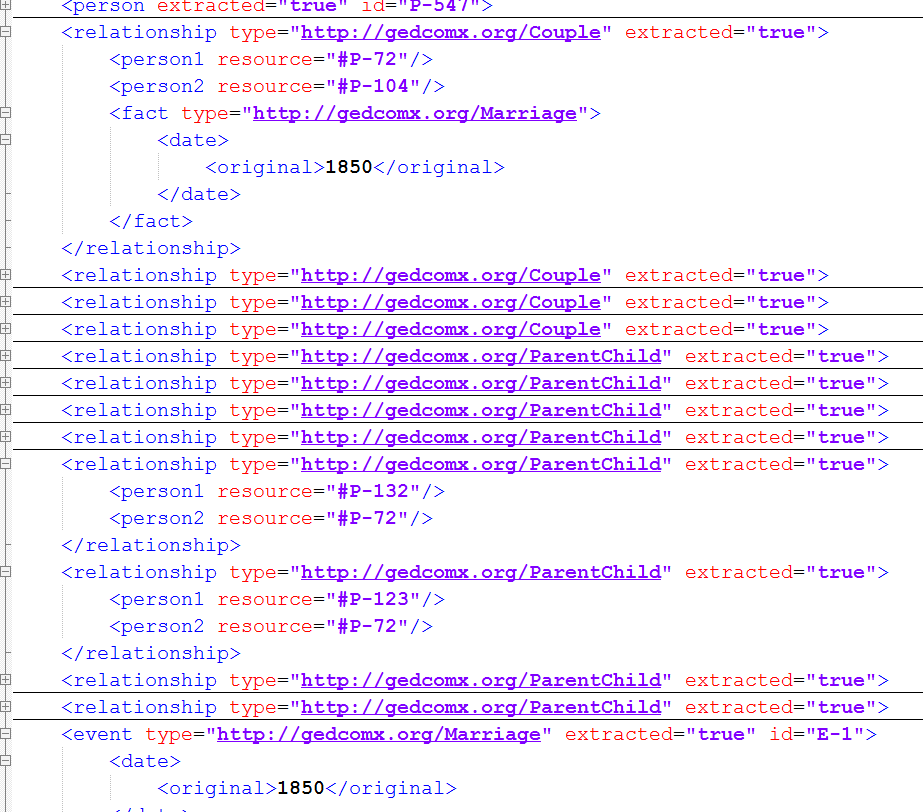 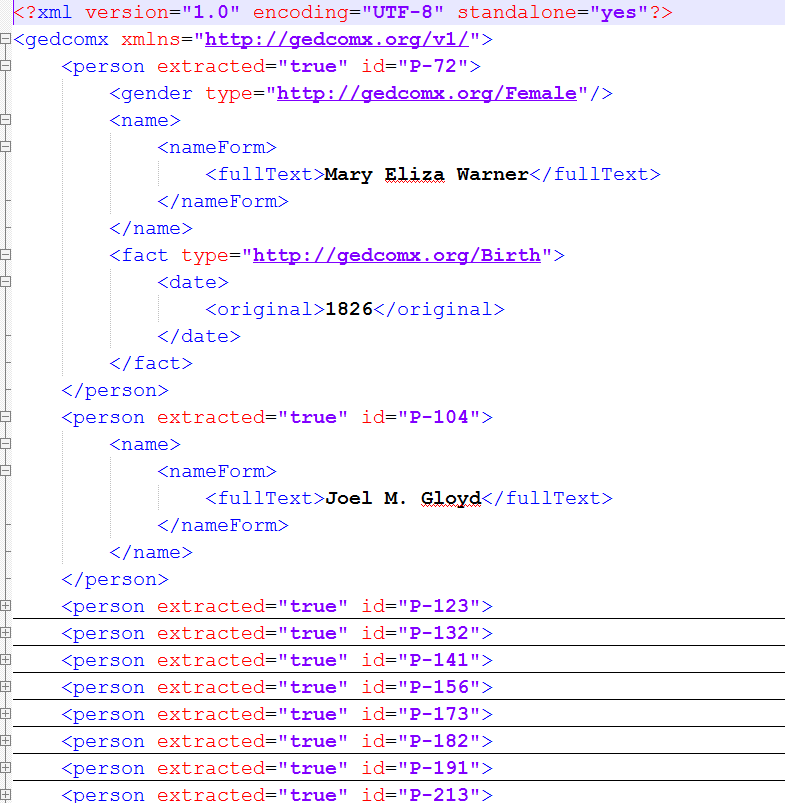 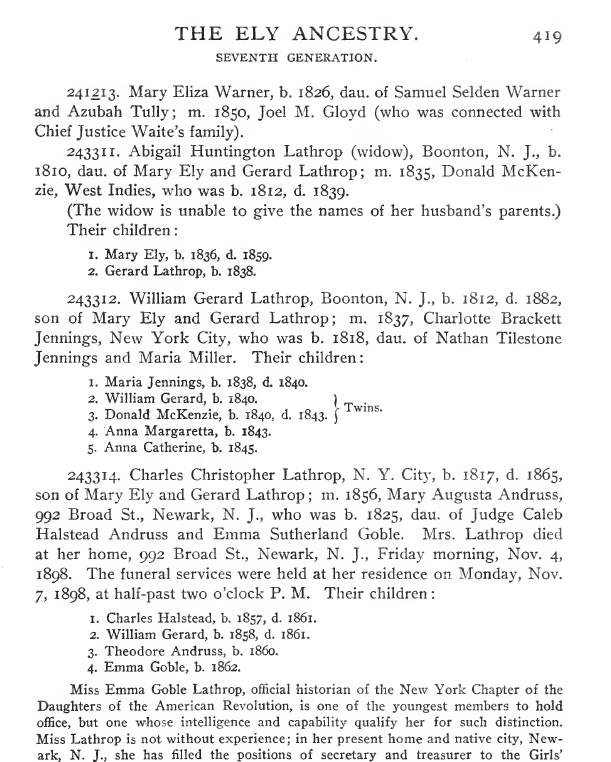 8/14/2014
Scanned Book Extraction - pl
5
… plus this.
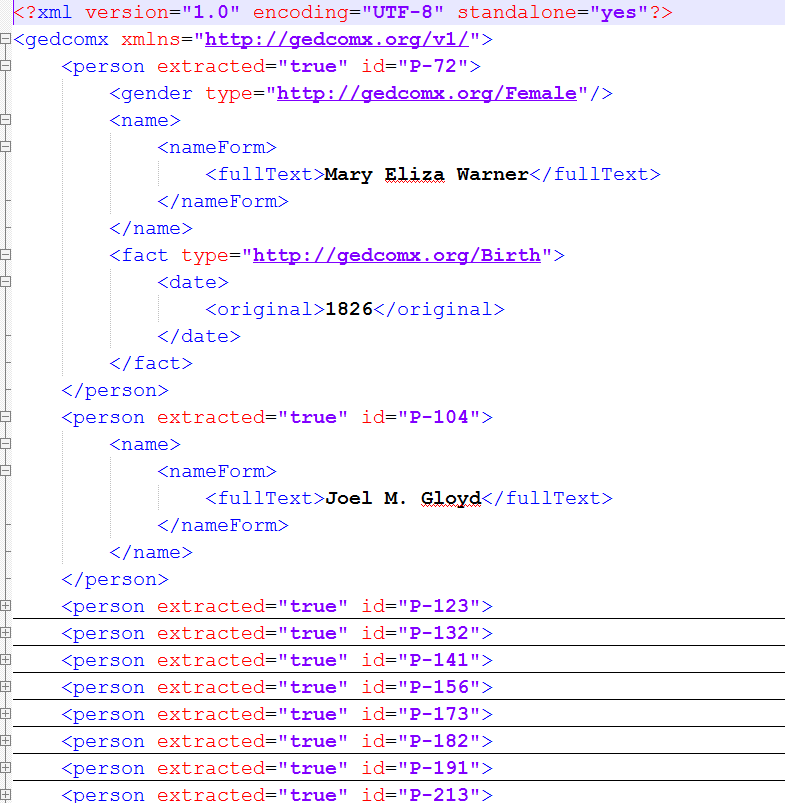 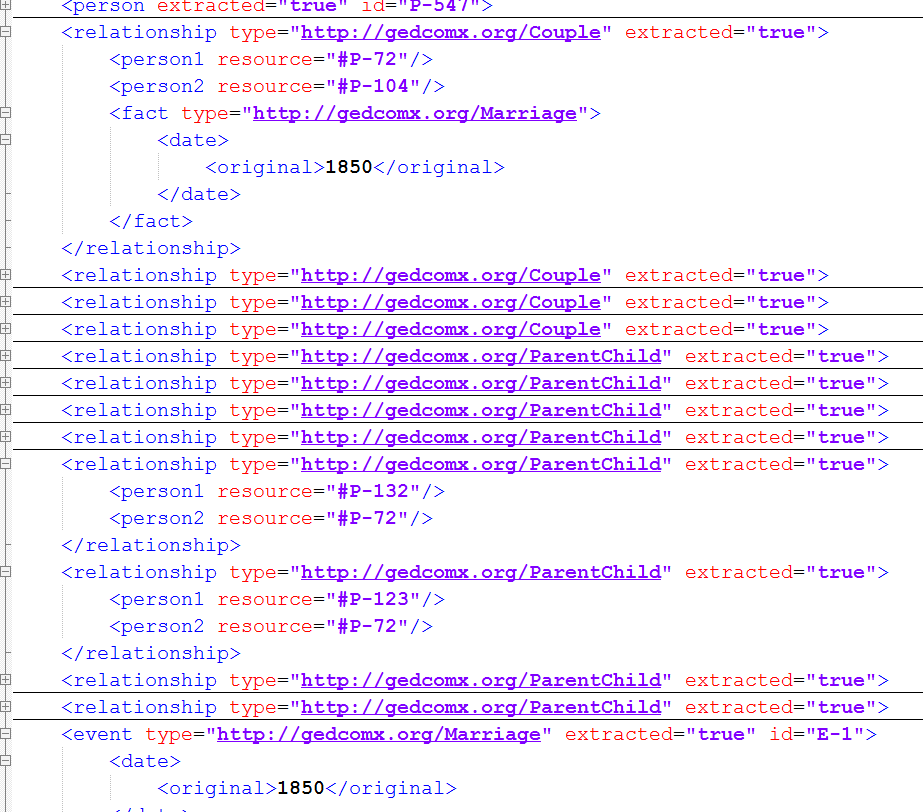 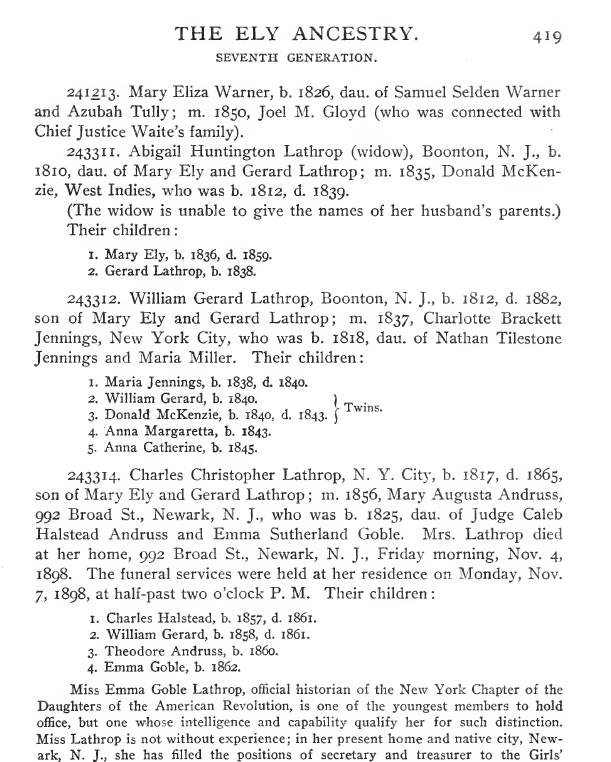 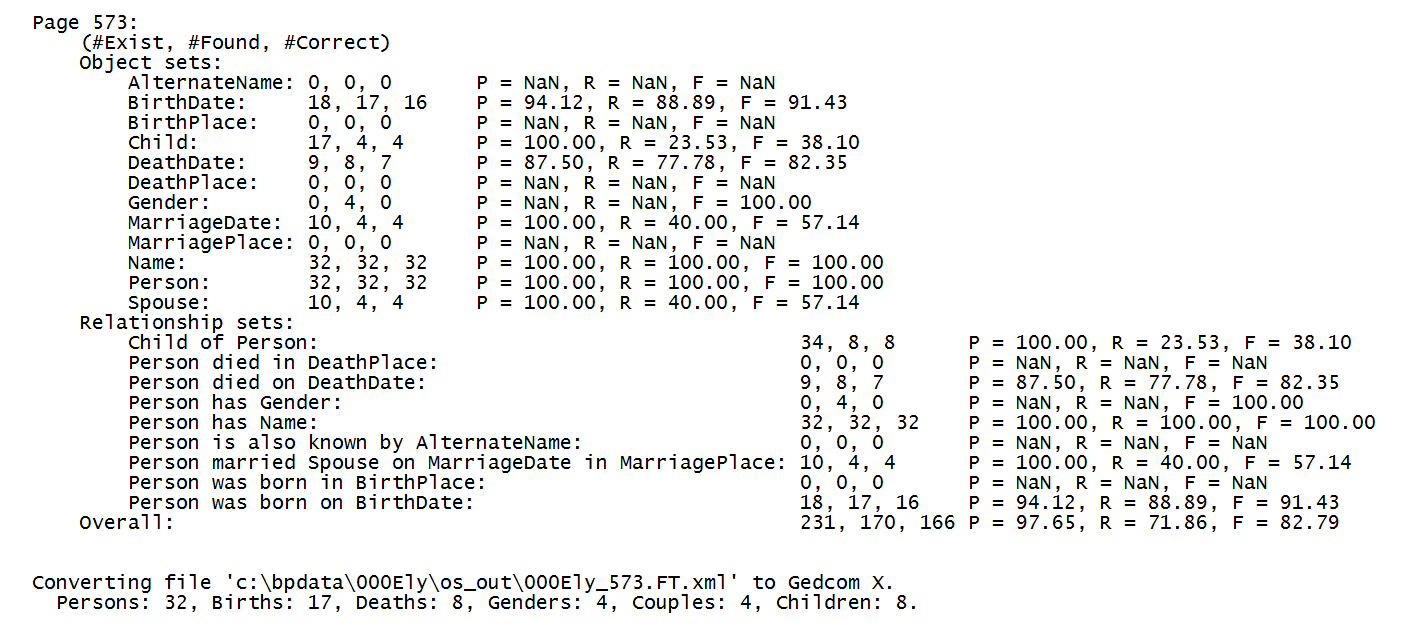 8/14/2014
Scanned Book Extraction - pl
6
How it is done …
8/14/2014
Scanned Book Extraction - pl
7
Book Project Data Flow
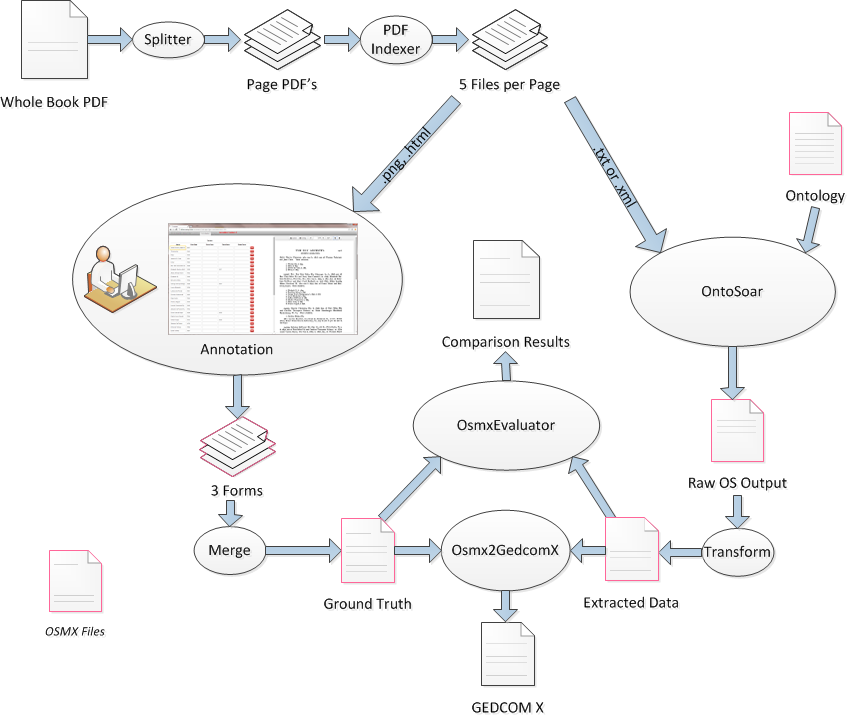 8/14/2014
Scanned Book Extraction - pl
8
How OntoSoar works …
8/14/2014
Scanned Book Extraction - pl
9
The Problem: Example 1
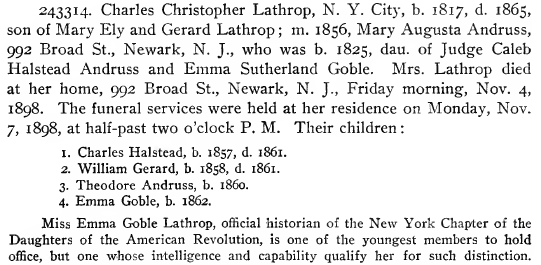 8/14/2014
Scanned Book Extraction - pl
10
A Simple Ontology
has
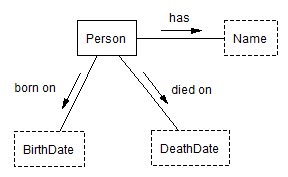 Charles Christopher Lathrop
died on
born on
1865
1817
8/14/2014
Scanned Book Extraction - pl
11
The Problem: Example2
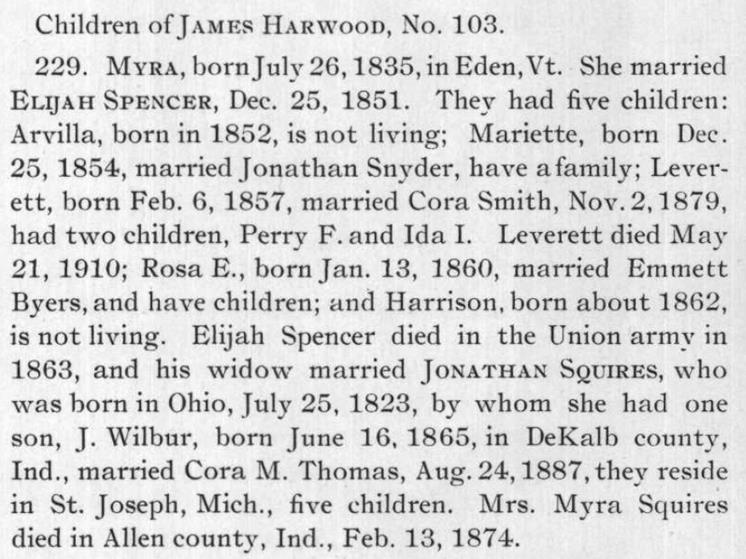 8/14/2014
Scanned Book Extraction - pl
12
A More Complex Ontology
Feb. 13, 1874
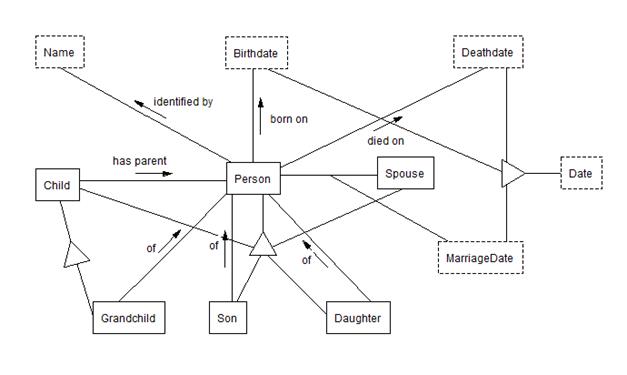 Myra Harwood
Jonathan Squires
J. Wilbur Squires
8/14/2014
Scanned Book Extraction - pl
13
OntoSoar Architecture
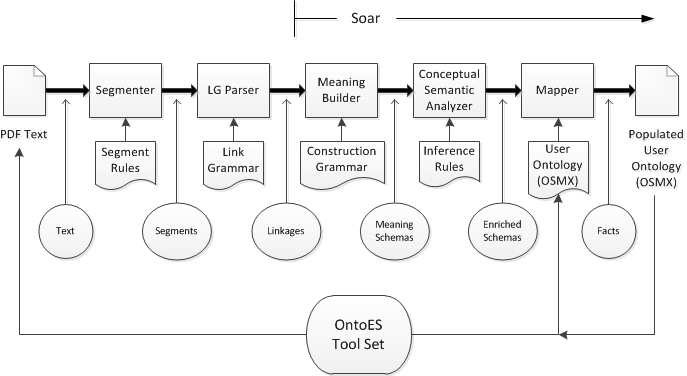 8/14/2014
Scanned Book Extraction - pl
14
Applying Construction Grammar
Charles Christopher Lathrop, N. Y. City, b. 1817, d. 1865, son of Mary Ely and Gerard Lathrop ;
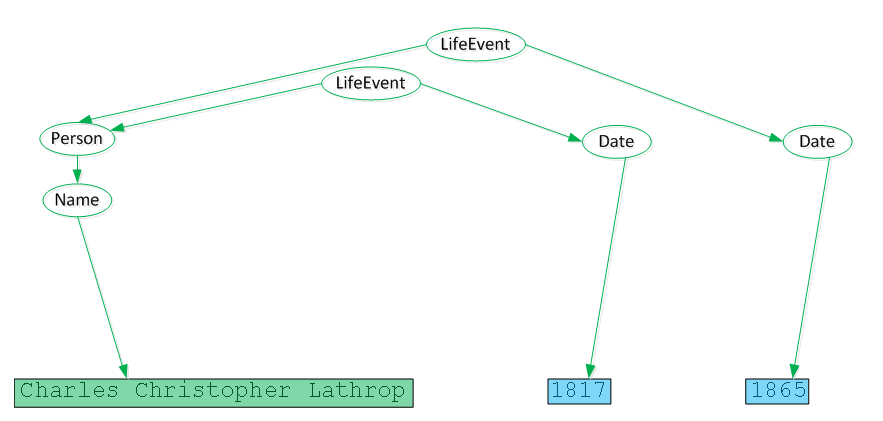 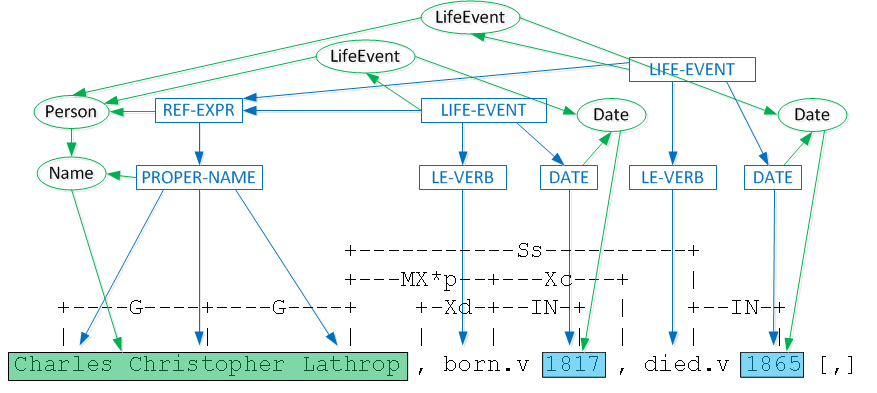 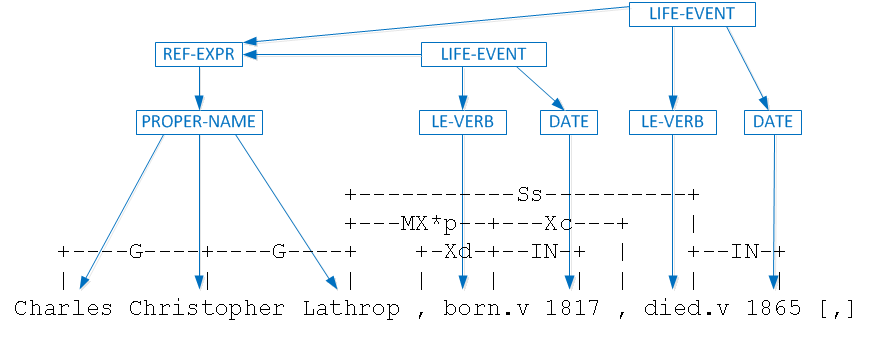 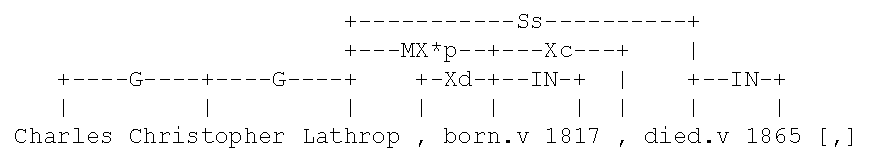 8/14/2014
Scanned Book Extraction - pl
15
Building Meaning
Charles Christopher Lathrop, N. Y. City, b. 1817, d. 1865, son of Mary Ely and Gerard Lathrop ;
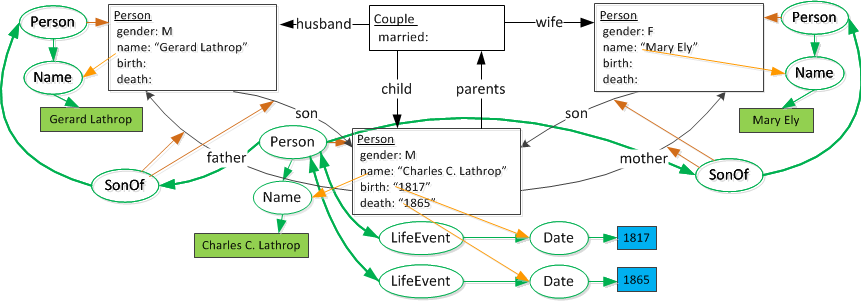 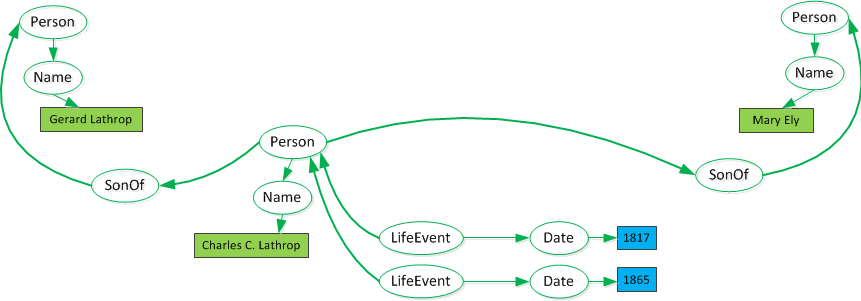 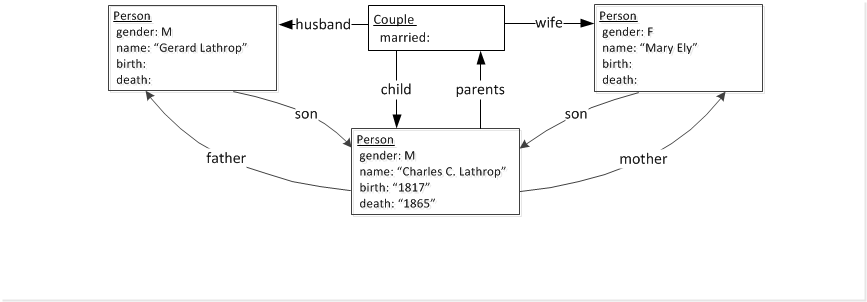 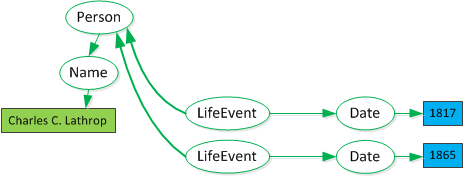 8/14/2014
Scanned Book Extraction - pl
16
Meaning Structures Compared
Charles Christopher Lathrop, N. Y. City, b. 1817, d. 1865, son of Mary Ely and Gerard Lathrop ;
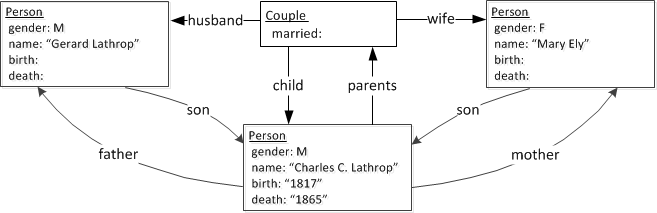 … his widow married JONATHAN SQUIRES, who was born in Ohio, July 25, 1823, by whom she had one son, J. Wilbur, born June 16, 1865,
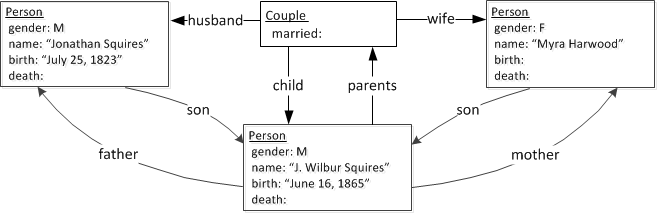 8/14/2014
Scanned Book Extraction - pl
17
Overall results
> 140,000 books
Ely Ancestry example: 830 pages
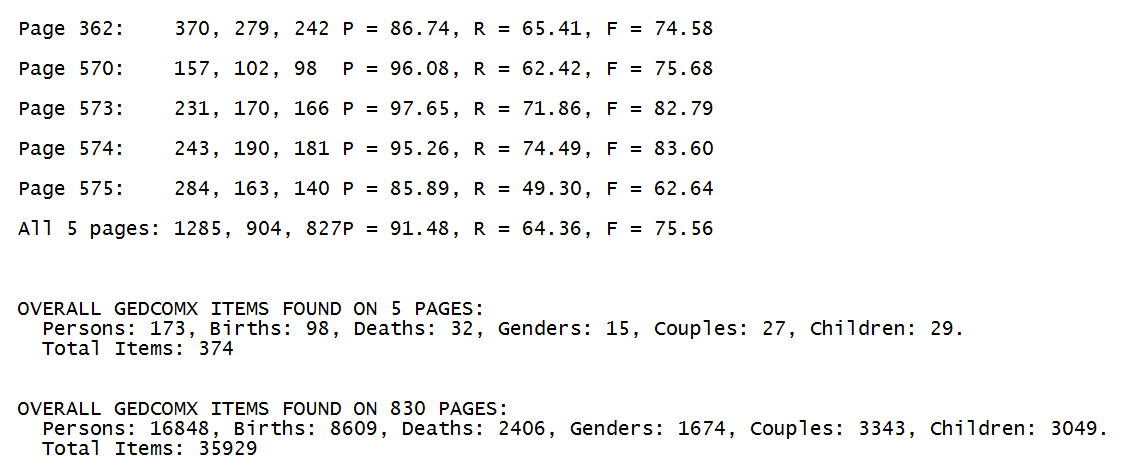 8/14/2014
Scanned Book Extraction - pl
18